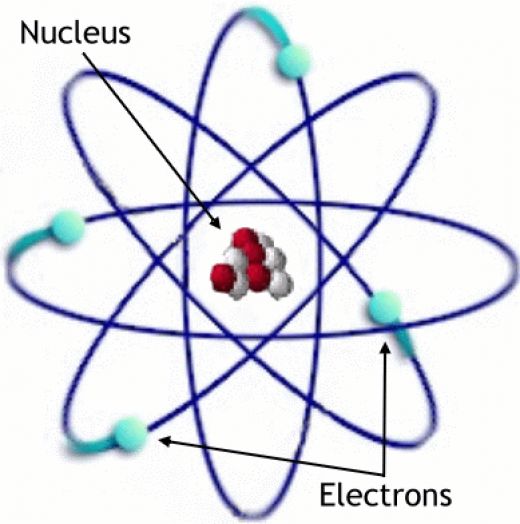 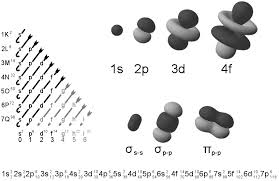 Electrons in Atoms
Chapter 5
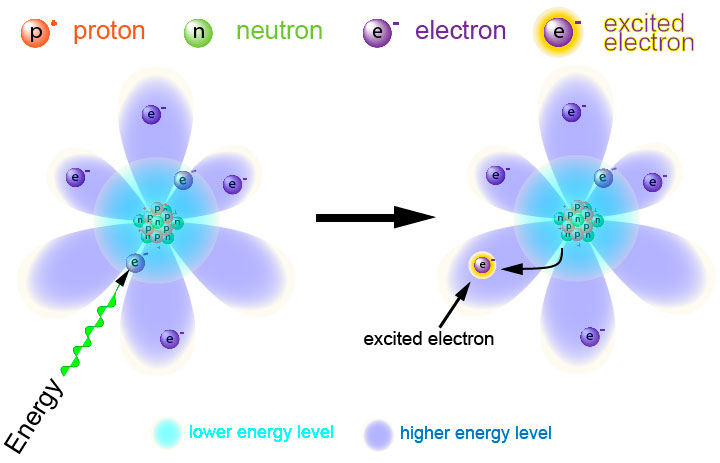 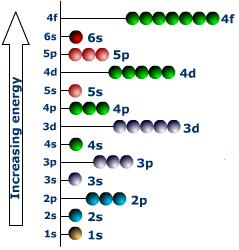 Chapter 5: Electrons in Atoms
5.1 Light and Quantized Energy
Wave nature of light
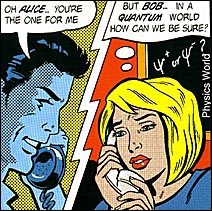 Wave nature of light- Electromagnetic radiation is a form of energy that exhibits wavelike behavior as it travels through space.
All electromagnetic waves travel at the speed of light (3.00 X 108 m/s in a vacuum).
C = λv
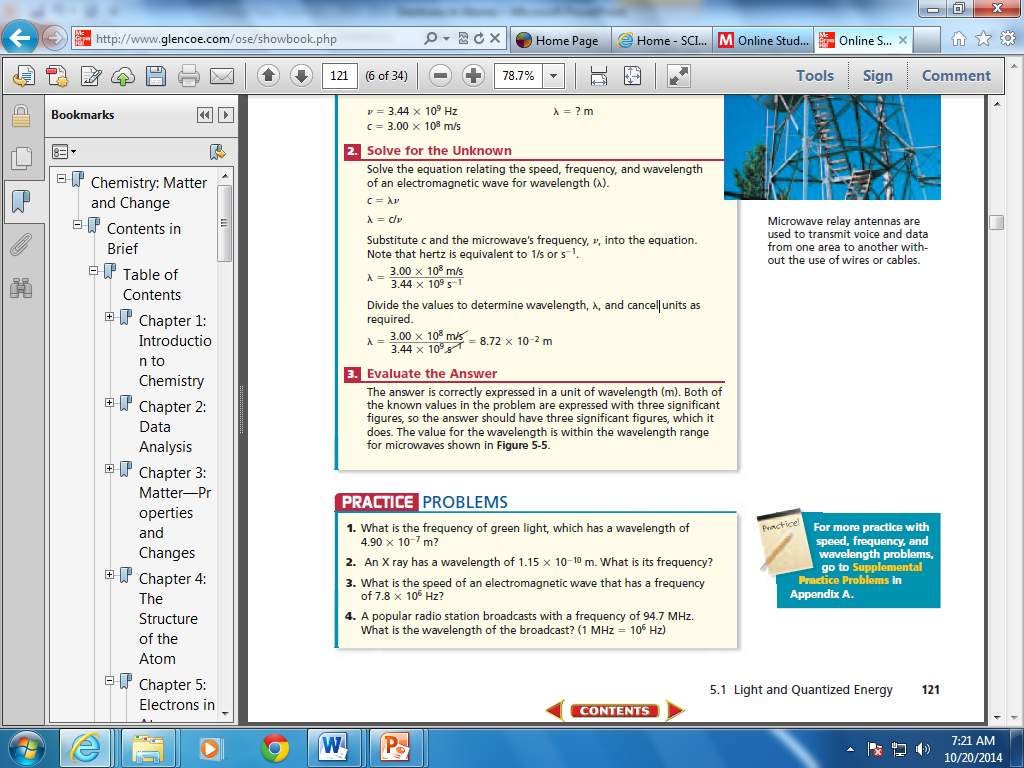 1. 6.12 X 1014 s-1
2. 2061 X 1018 s-1
3. 3.0 x 108 m/s
4. 3.17 m
Electromagnetic spectrum
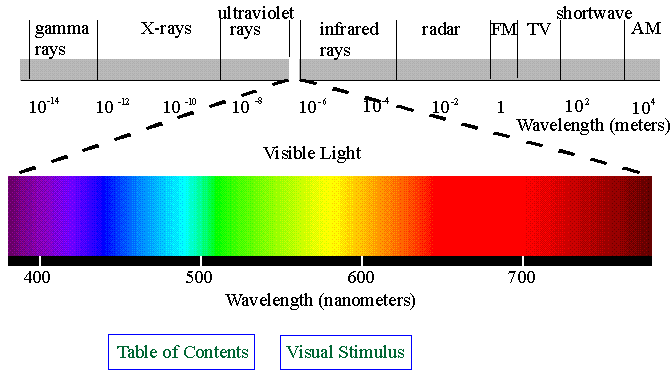 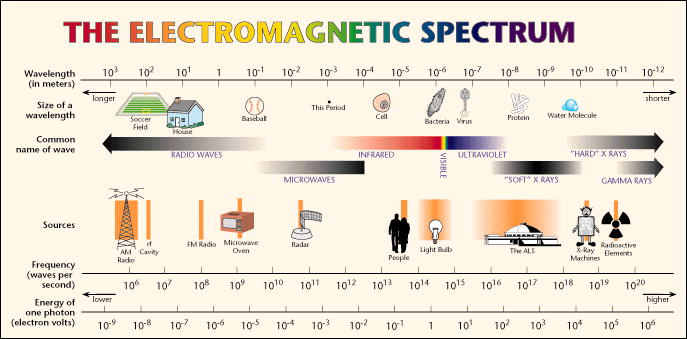 Particle nature of light – photon
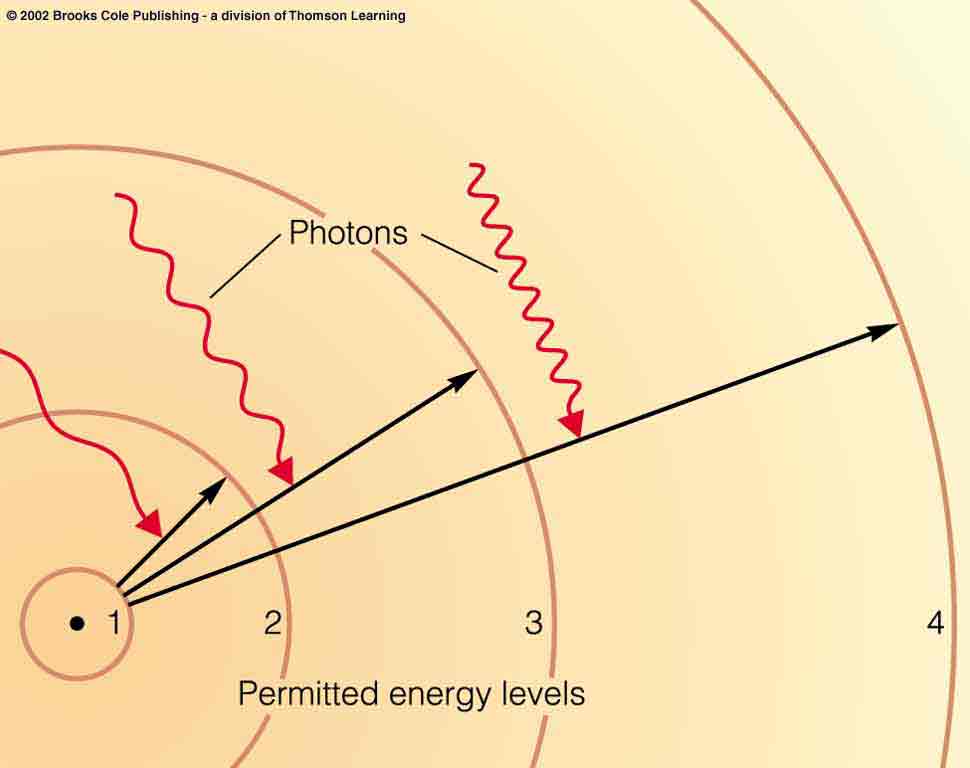 The wave model of light could not explain why heated objects emit only certain frequencies of light at a given temperature.
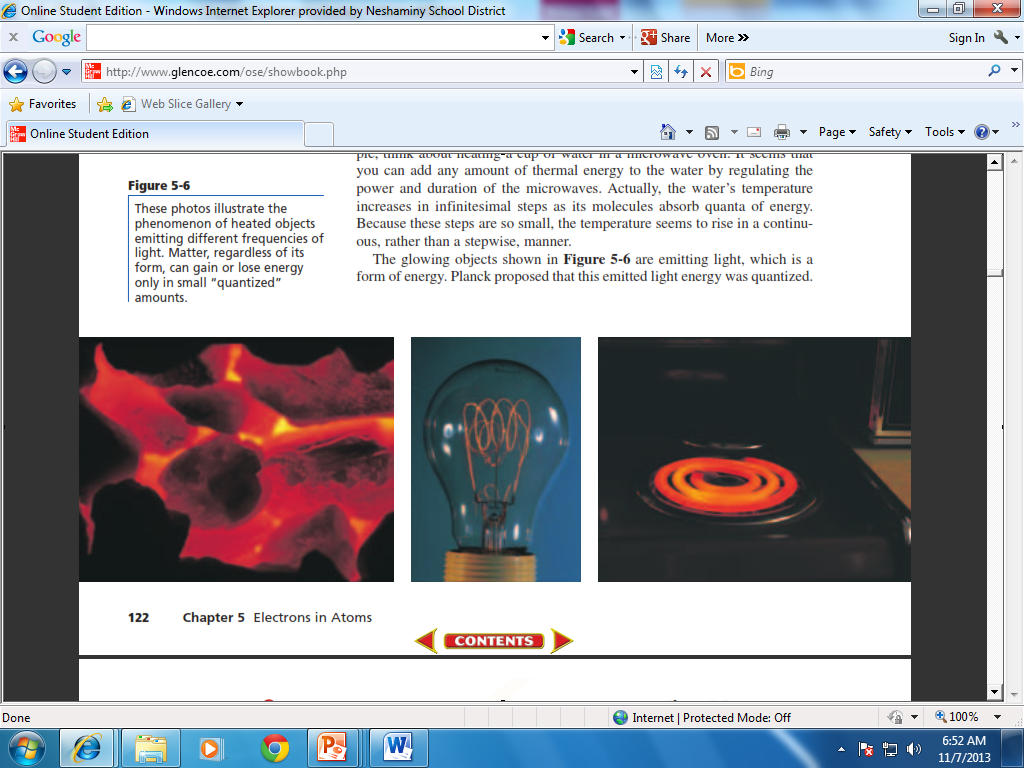 Atomic Emission Spectrum
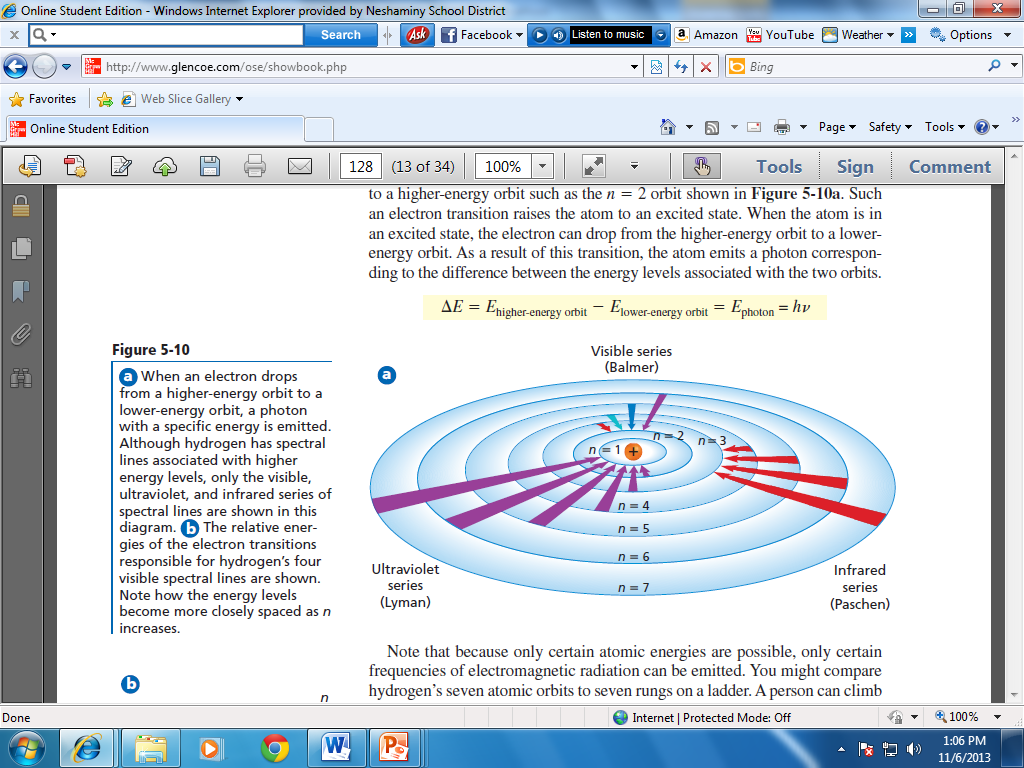 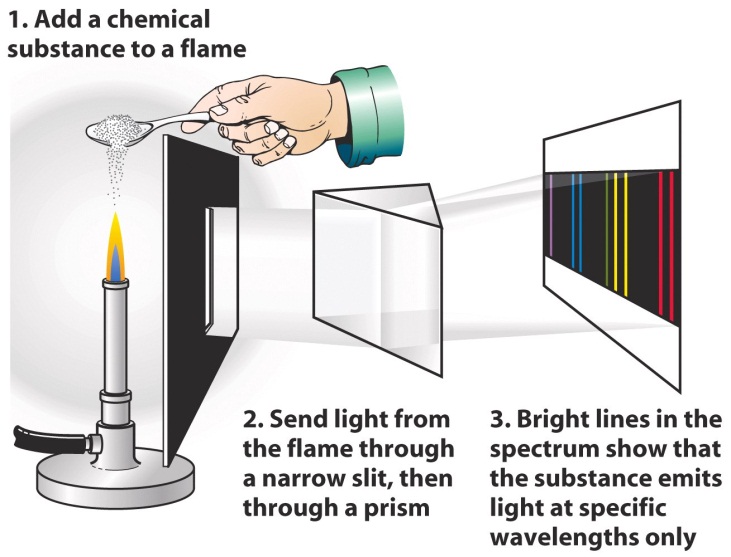 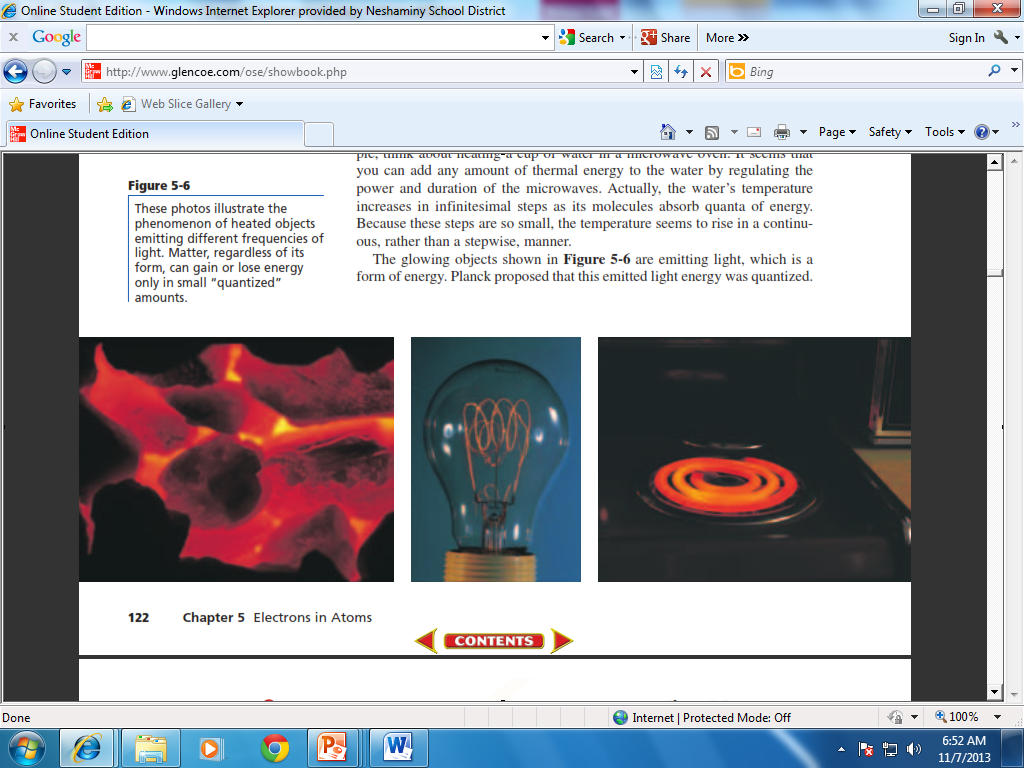 http://www.youtube.com/watch?v=0Mbf1Pfl_2U
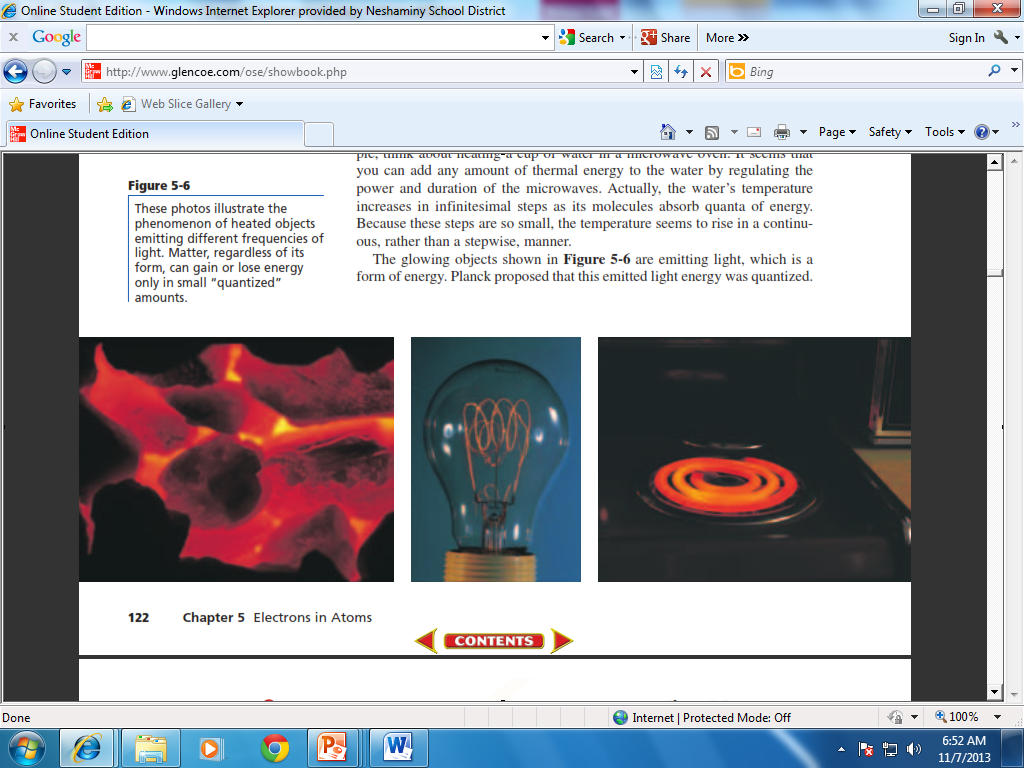 5.2 Quantum Theory of the AtomBohr Model of the Atom
Heisenberg Uncertainty Principle-
Heisenberg Uncertainty Principle- states that it is impossible to know precisely both the velocity and position of a particle at the same time
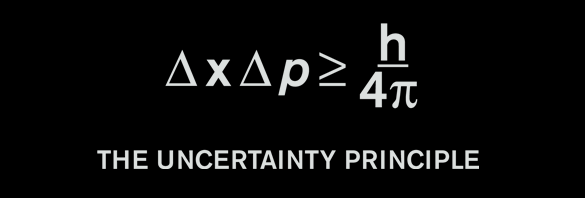 Heisenberg
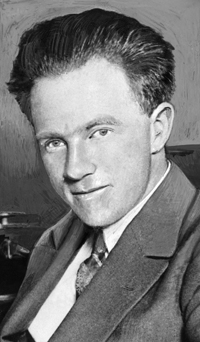 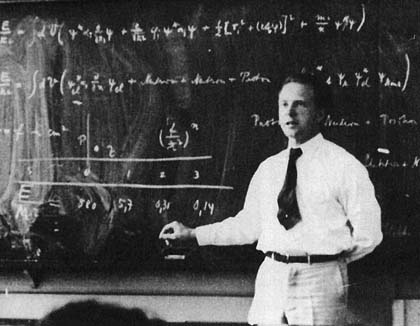 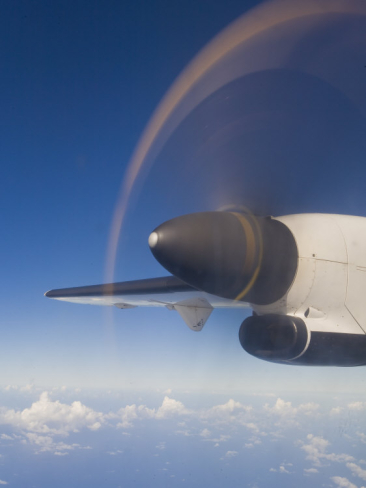 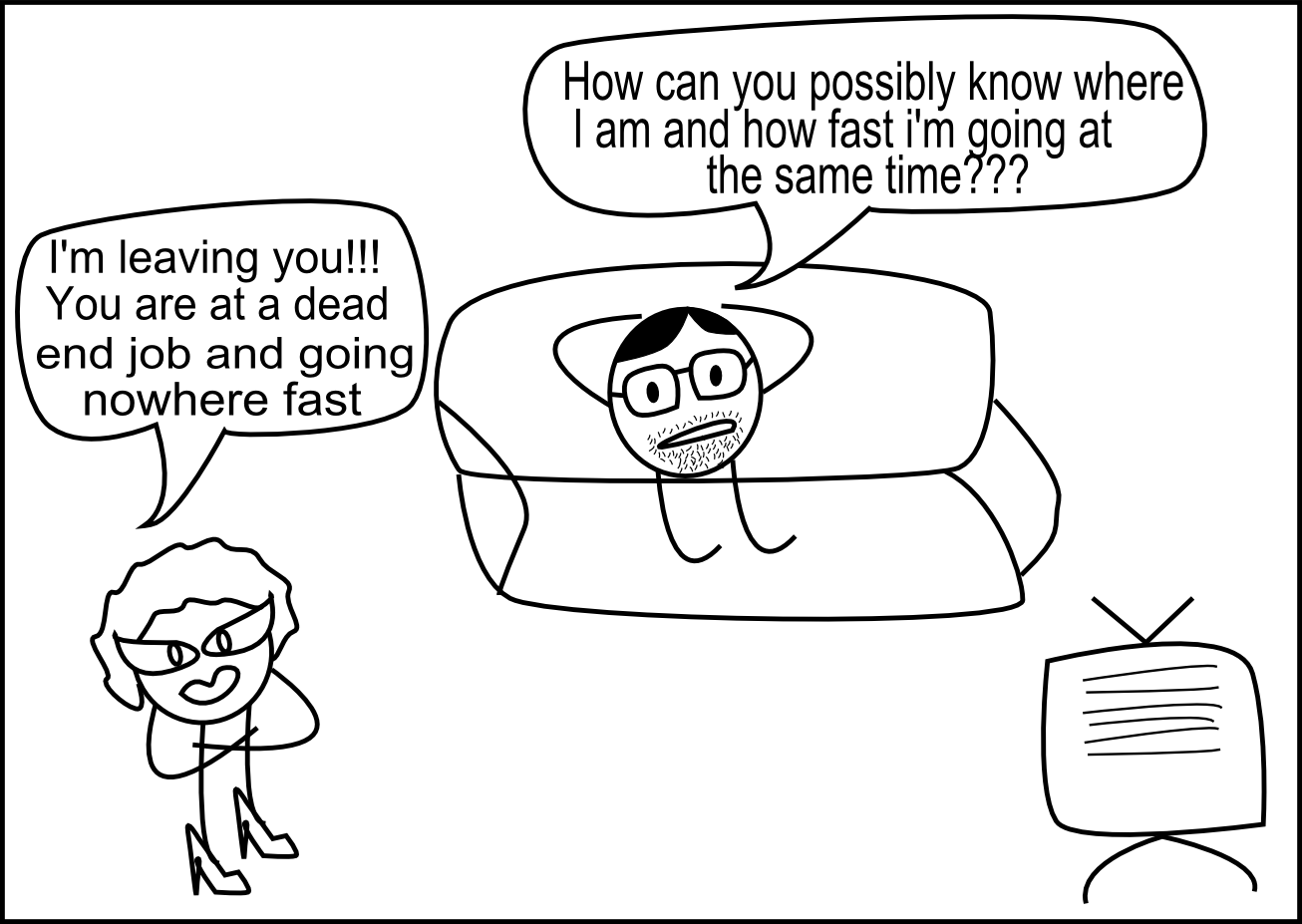 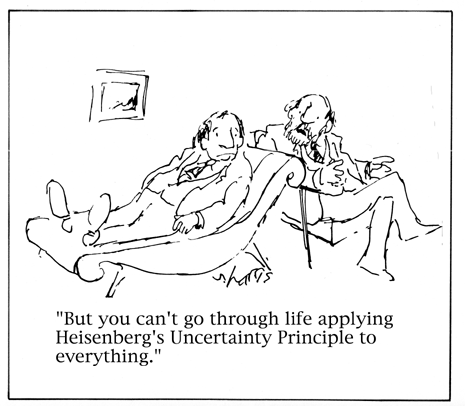 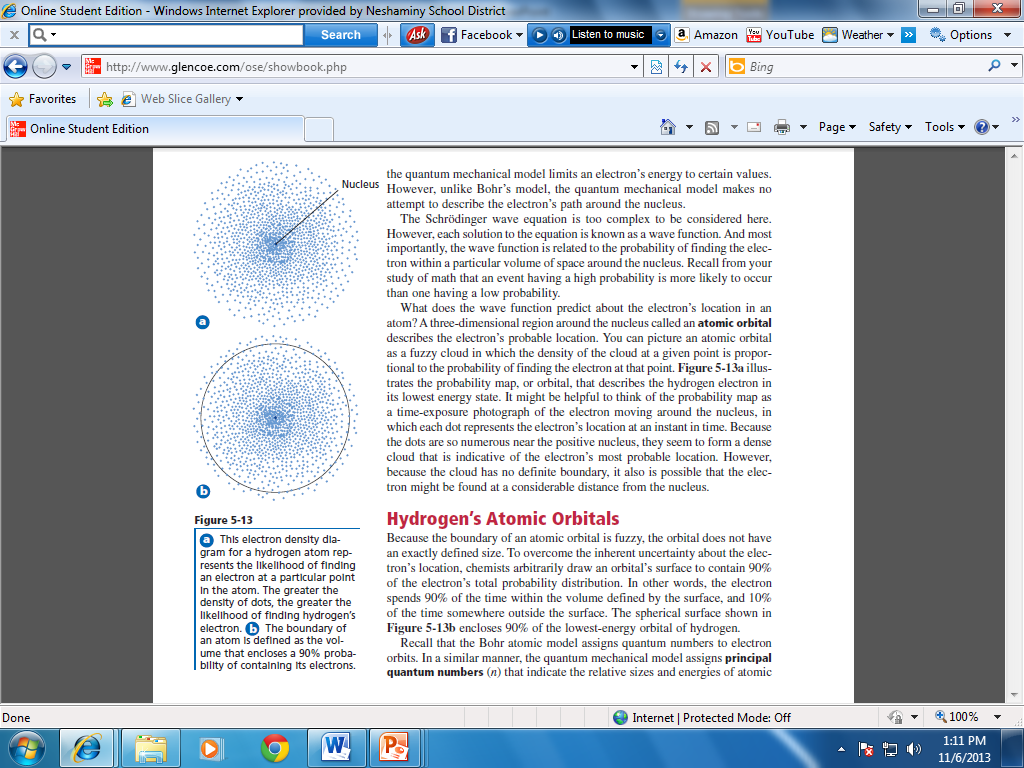 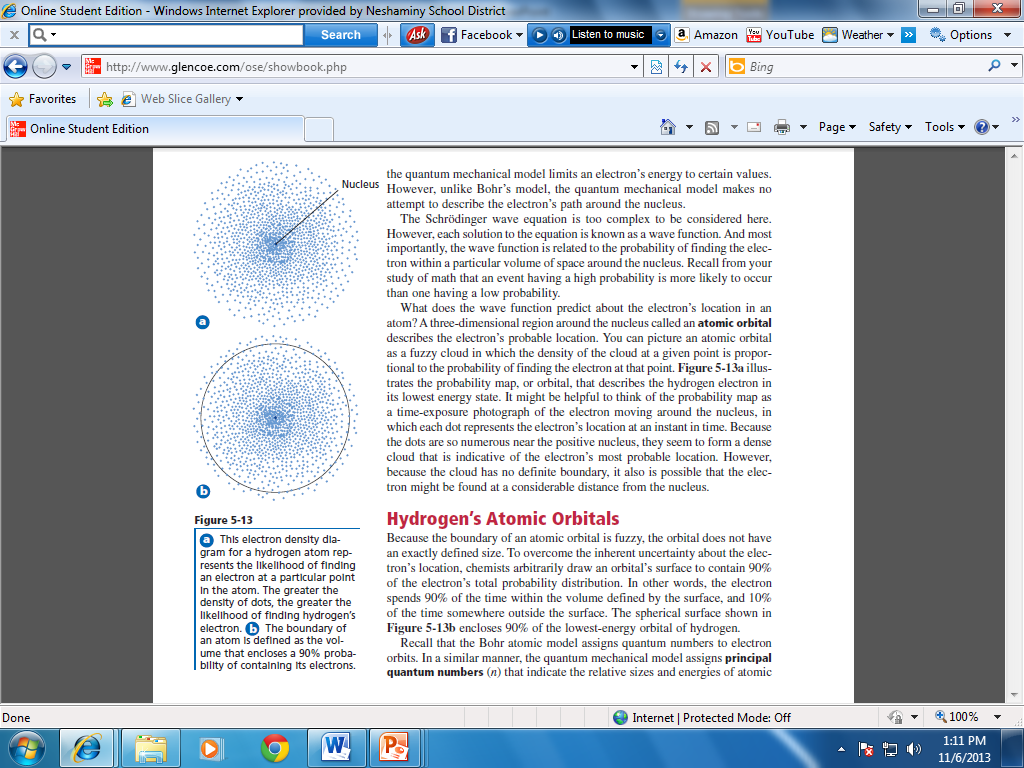 Principle energy levels
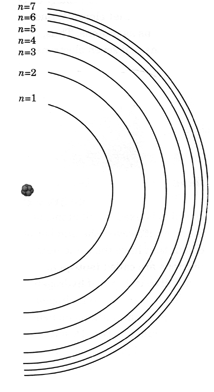 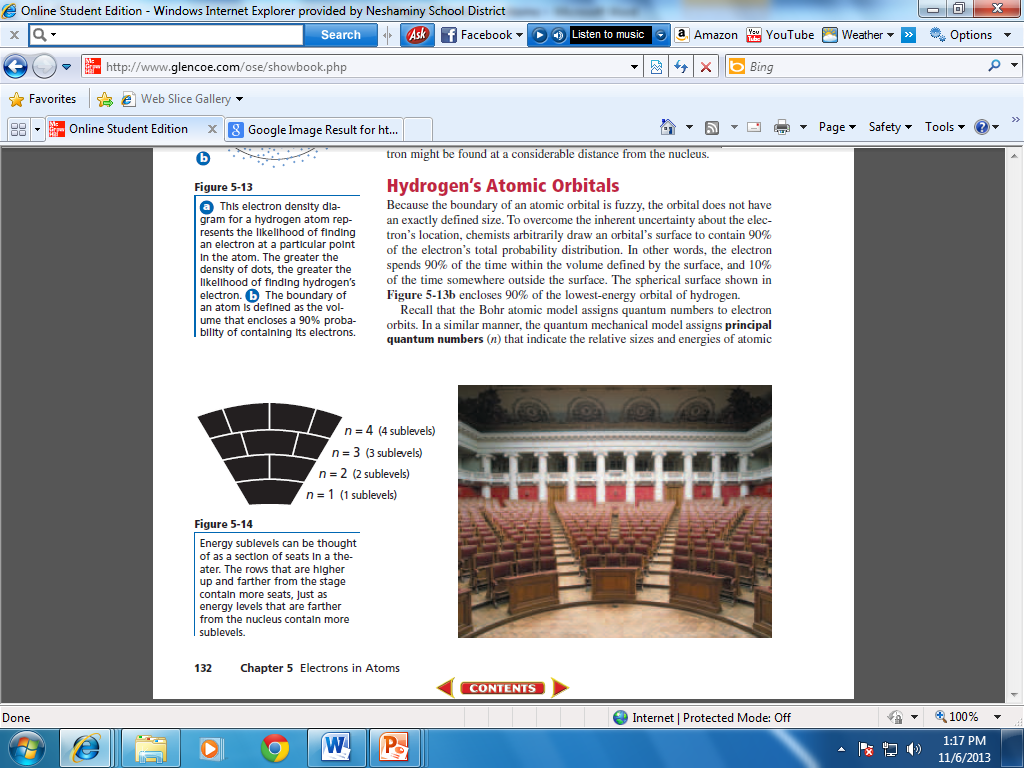 Energy sublevels
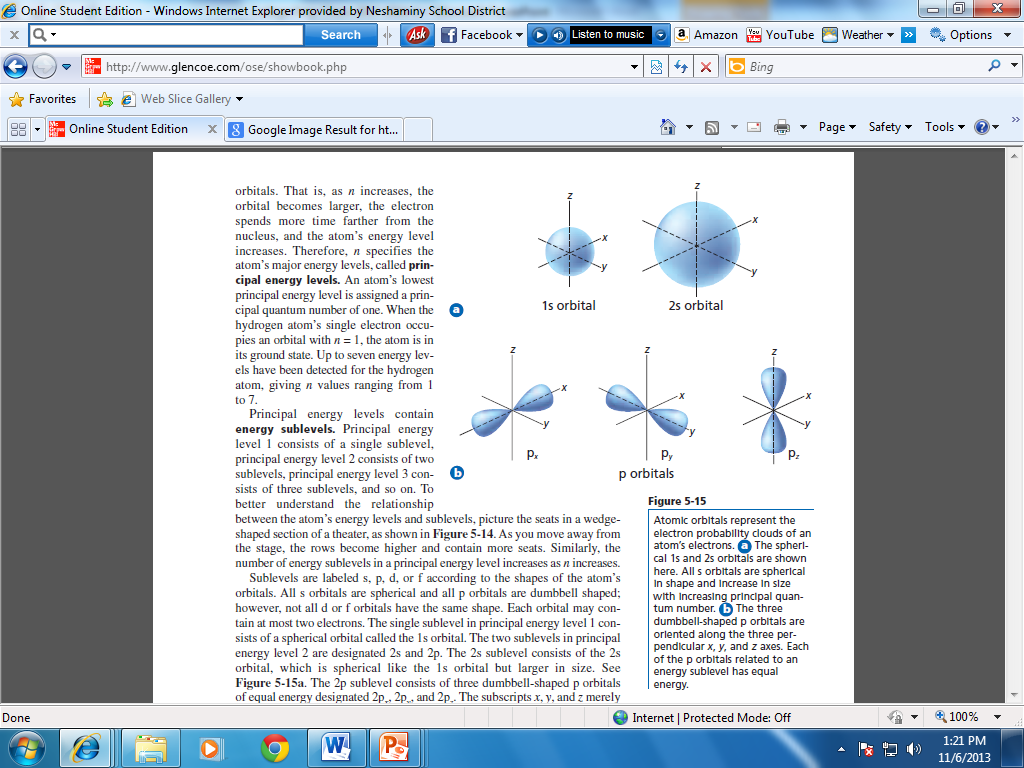 Wave Mechanical Model
Quantum Mechanical Model

Mathematical model – based on probability

Predicts energy levels for an atom that can be pictured like Bohr’s orbits
http://www.youtube.com/watch?v=Ic8OnvRonb0&feature=fvst


Only the PROBABILITY of finding an electron in a certain region of the atom is known
Electron Configurations
The Arrangement of electrons among the various sublevels of an atom. 
Every Atom has A different Electron   Configuration
IMPORTANT: Within energy levels there are sublevels, within sublevels there are orbitals
Energy Level 
Within energy levels there are sublevels (s,p,d and f)
Within sublevels there are oribitals
Each sublevel fills with electrons before moving to the next sublevel
Each orbital can contain a maximum of 2 electrons
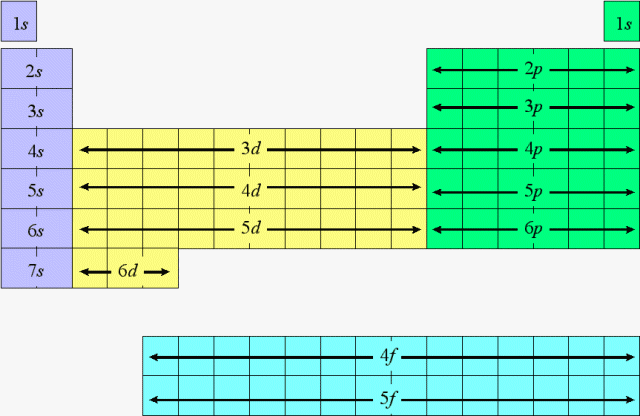 Single Electron Orbital Shapes
sharp, principal, diffuse, and fundamental
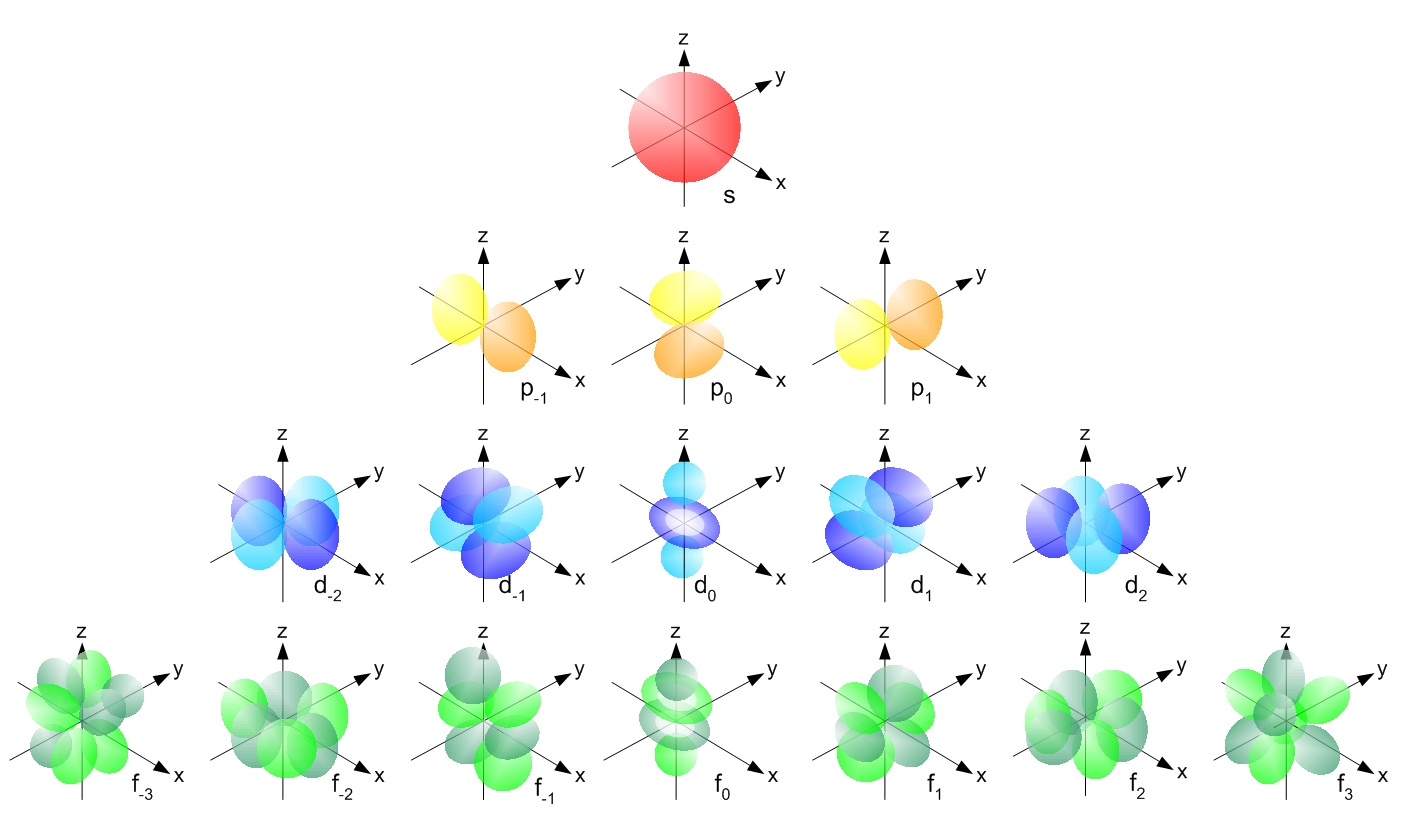 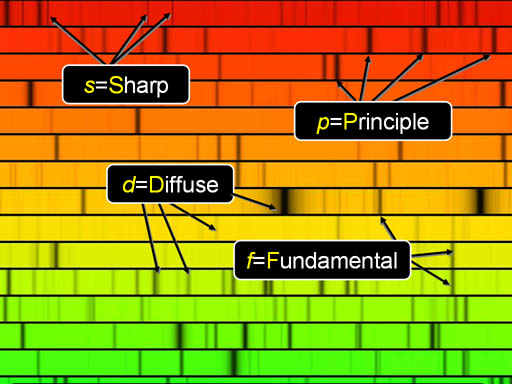 Single Electron Orbital Shapes
sharp, principal, diffuse, and fundamental
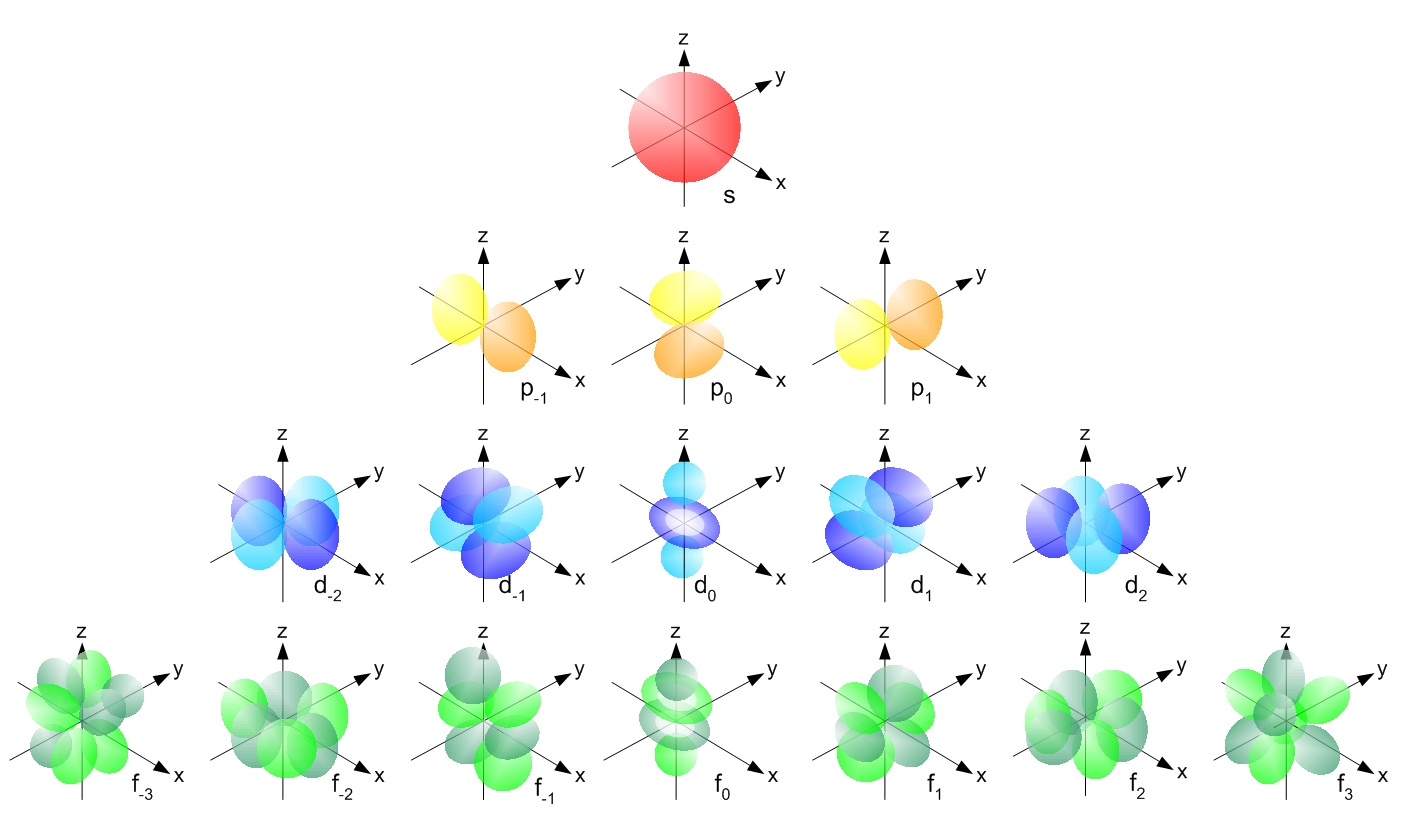 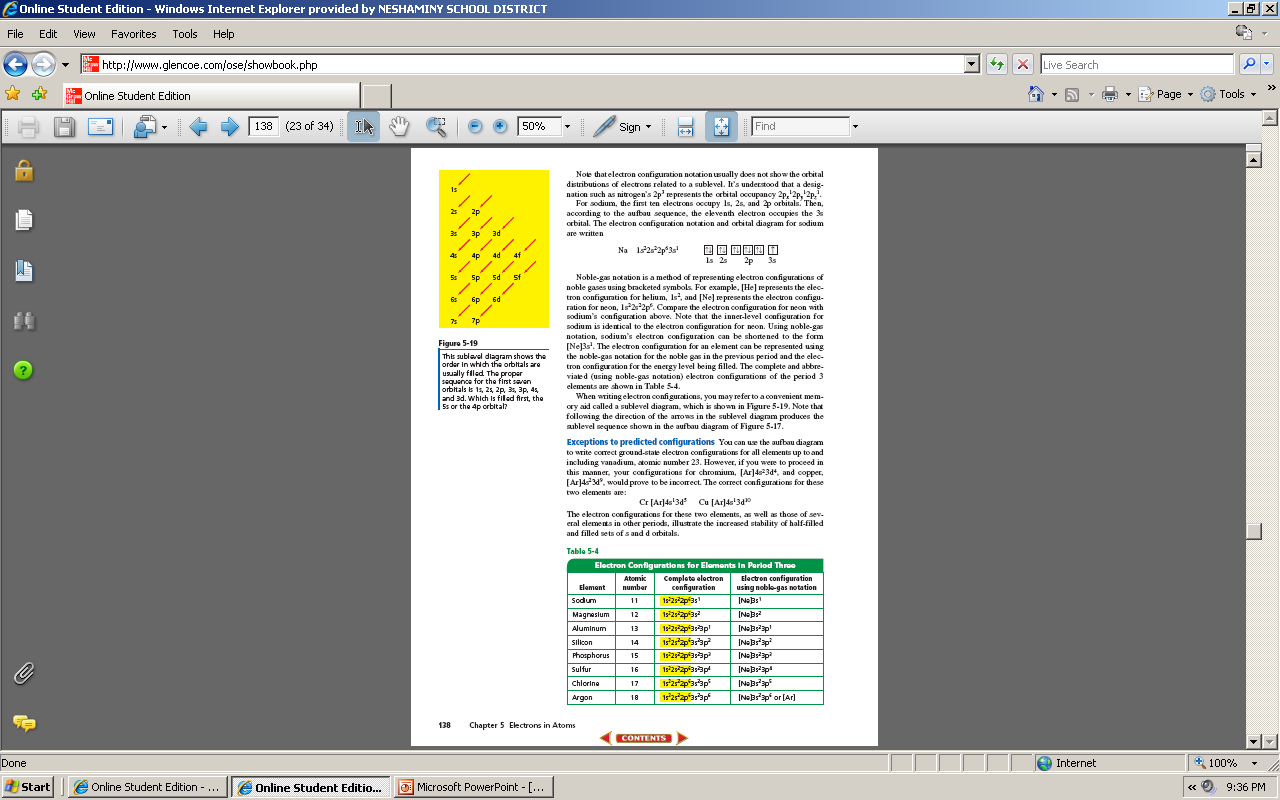 Orbital Notation
Visual representation of how e- are placed in orbitals

In an orbital e- have opposite spins

Electrons are represented by arrows
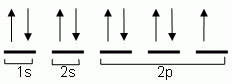 Notation tells us the PEL, type of sublevel and the # of e- in that sublevel
Ex: 1s22s22p4
Because low energy systems are more stable than high energy systems, electrons in an 
 Atom Tend to assume the arrangement that gives the lowest possible energy. This is 
             Called The Ground State.
Aufbrau Principle- each electron occupies the lowest energy orbital available
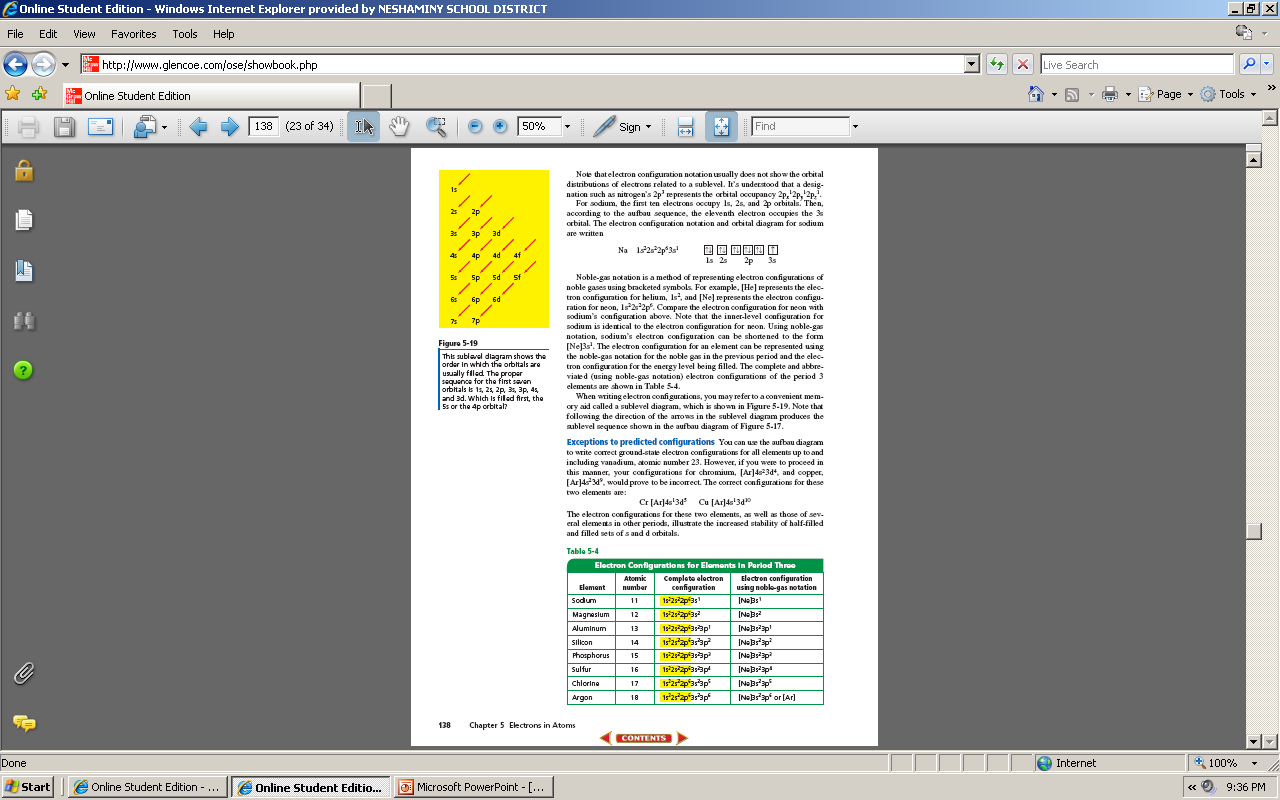 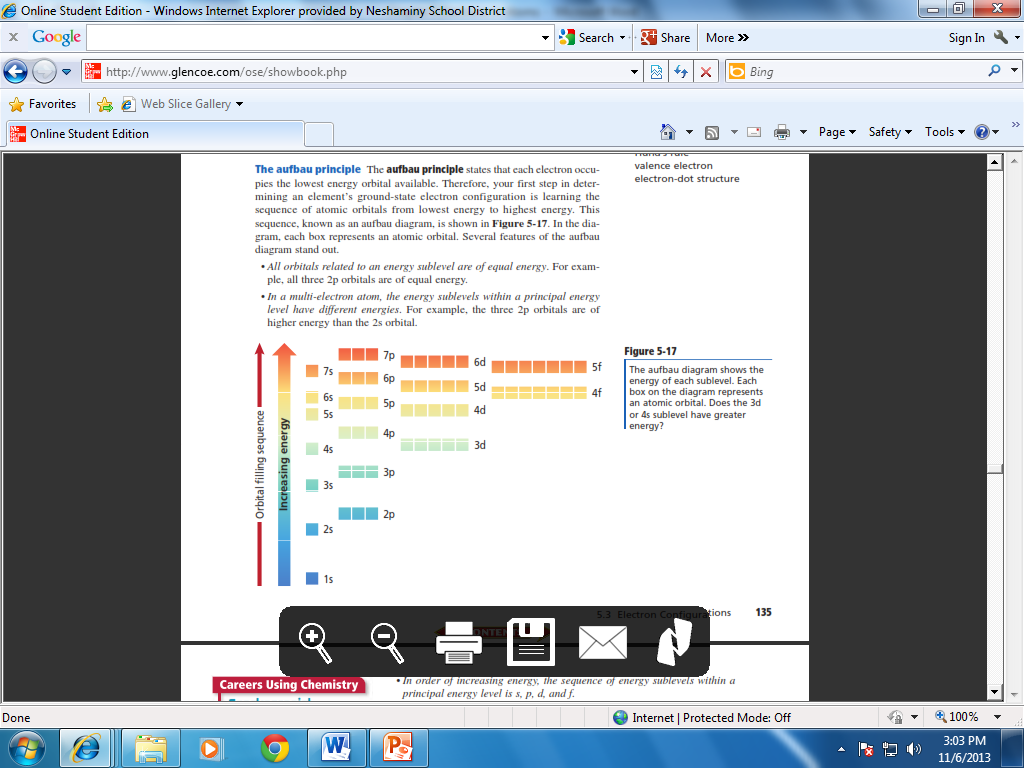 Pauli Exclusion Principle- a maximum of two electrons may occupy a single atomic orbital, but only if the electrons have opposite spins.
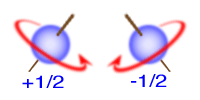 An atomic orbital containing paired electrons with opposite spins is written as
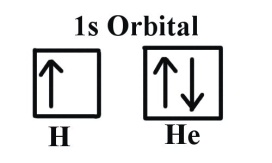 Hund’s Rule When filling sublevels other than s, electrons are placed in individual orbitals before they are paired up. 
Electrons fill like people do on a bus. You would never sit right next to someone you did not know if there are free seats available, unless of course all the seats are taken then you must pair up.
Orbital Diagrams/ Notation
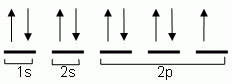 Orbital Notation
Visual representation of how e- are placed in orbitals

In an orbital e- have opposite spins

Electrons are represented by arrows
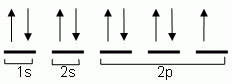 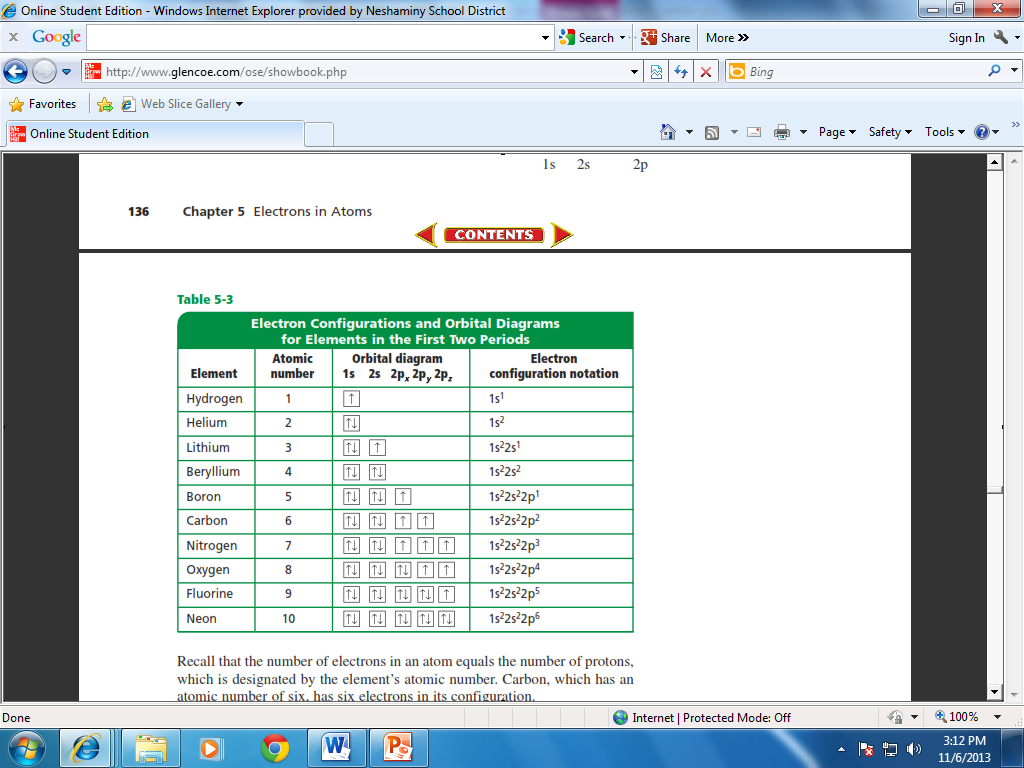 Valence Electrons-
Valence Electrons- are defined as electrons in the atoms outermost orbitals.
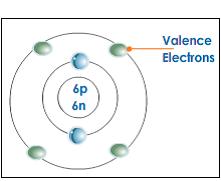 Electron Dot Structure- represent an atoms valence electrons. An atoms electron dot structure consists of the elements symbol, surrounded by dots representing the atoms valence electrons.
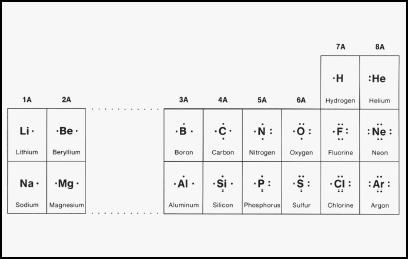